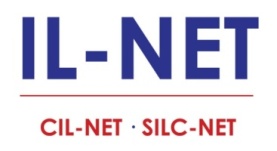 Introduction to Housing Discrimination Laws for Independent Living Center StaffAugust 20, 20143:00 p.m. – 4:30 p.m. EDT Presenters:Claire ChantlerSusan Crawford
1
Fair Housing Laws—Fair Housing Act
Title VIII prohibits discrimination in the sale, rental, and financing of dwellings, and in other housing-related transactions, based on race, color, national origin, religion, sex, familial status and disability.
Section 504 of the Rehabilitation Act of 1973
Section 504 prohibits discrimination based on
disability in any program or activity receiving
federal financial assistance.
Title II of the Americans with Disabilities Act
Title II prohibits discrimination based on
disability in programs, services, and activities
of public entities.
HUD enforces Title II as it relates to state
and local public housing, housing assistance
and housing referrals.
Design & Construction Requirements—What is Covered?
Multifamily housing designed and constructed for first occupancy after March 13, 1991
Buildings containing four or more units
If elevator, all dwelling units
If no elevator, all ground floor units
Design & Construction Requirements—What is Not Covered?
Buildings occupied before March 13, 1991
Detached single family houses
Duplexes or triplexes
Multistory townhomes
Buildings used previously for a nonresidential purpose, such as a warehouse, office building, or school, and is being converted to a multifamily dwelling
Design & Construction Requirements
Accessible building entrance on an accessible route
Accessible and usable public and common use areas
Usable doors
Accessible routes into and through covered unit
Light switches, electrical outlets, thermostats, and other environmental controls in accessible locations
Reinforced walls in bathrooms for later installation of grab bars
Usable kitchens and bathrooms
Design and Construction Requirements—Requirement 1
Accessible building entrance on an accessible route
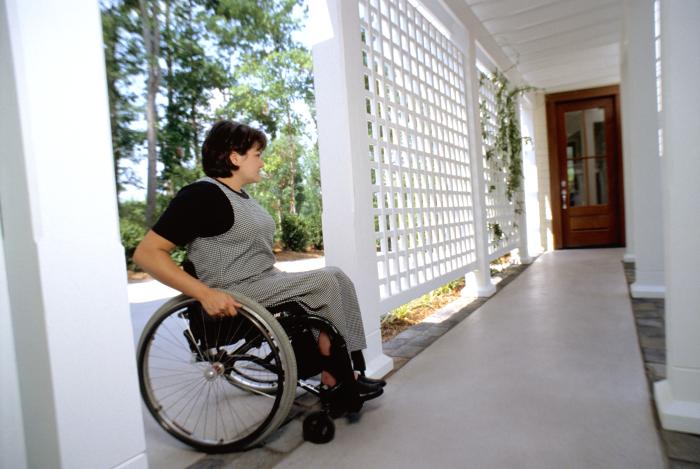 Design and Construction Requirements—Requirement 2
Accessible and usable public and common use areas
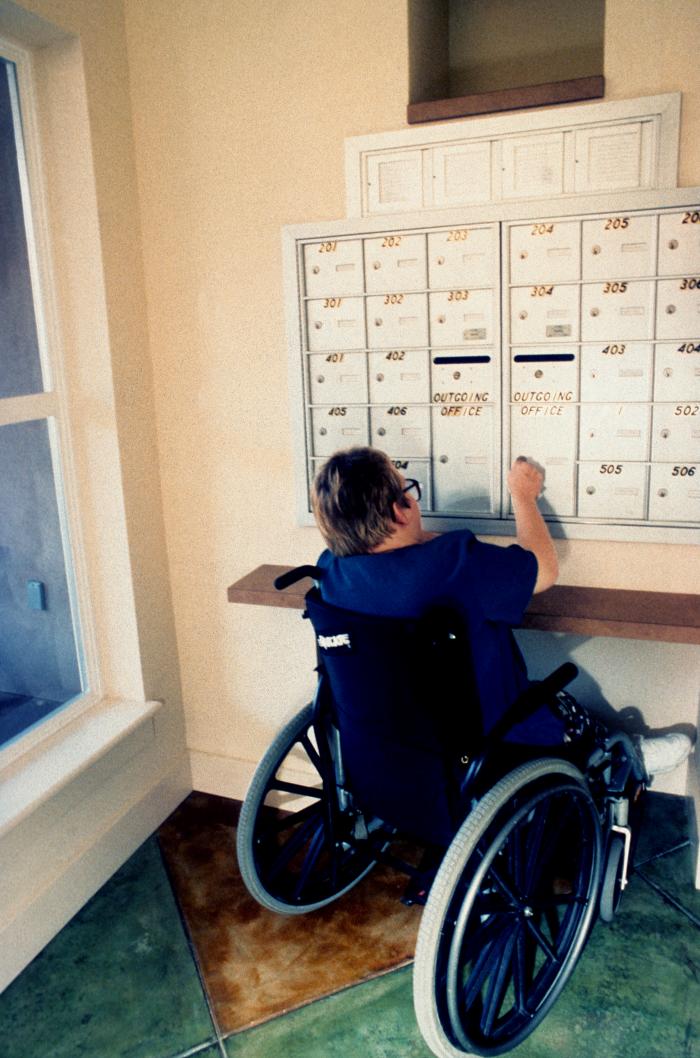 Design and Construction Requirements—Requirement 3
Usable doors
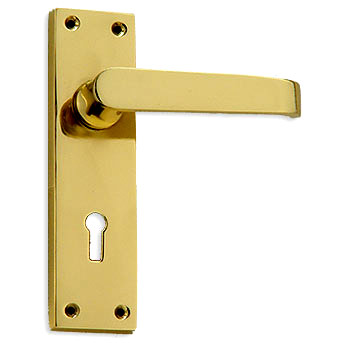 Design and Construction Requirements—Requirement 4
Accessible routes into and through covered unit
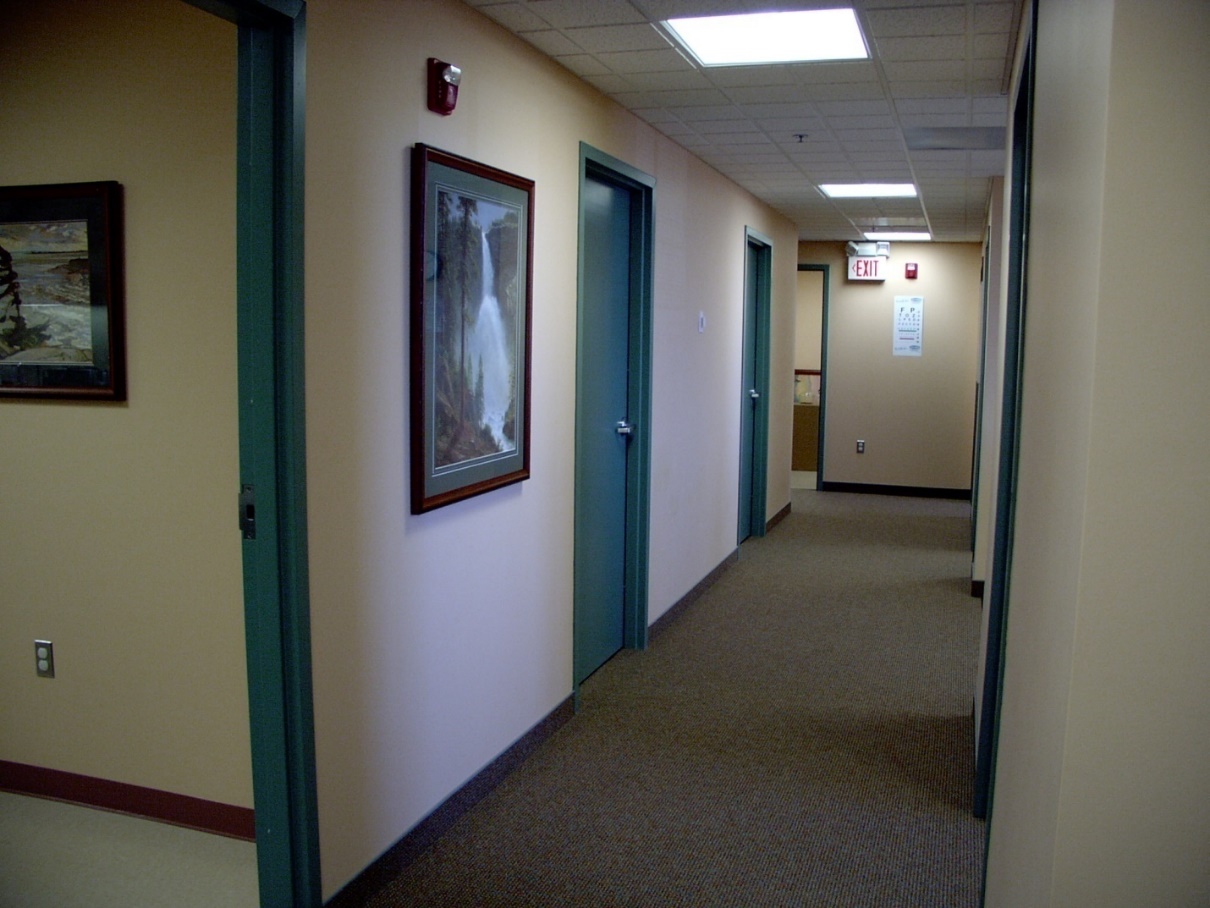 Design and Construction Requirements—Requirement 5
Light switches, electrical outlets, thermostats, and other environmental controls in accessible locations
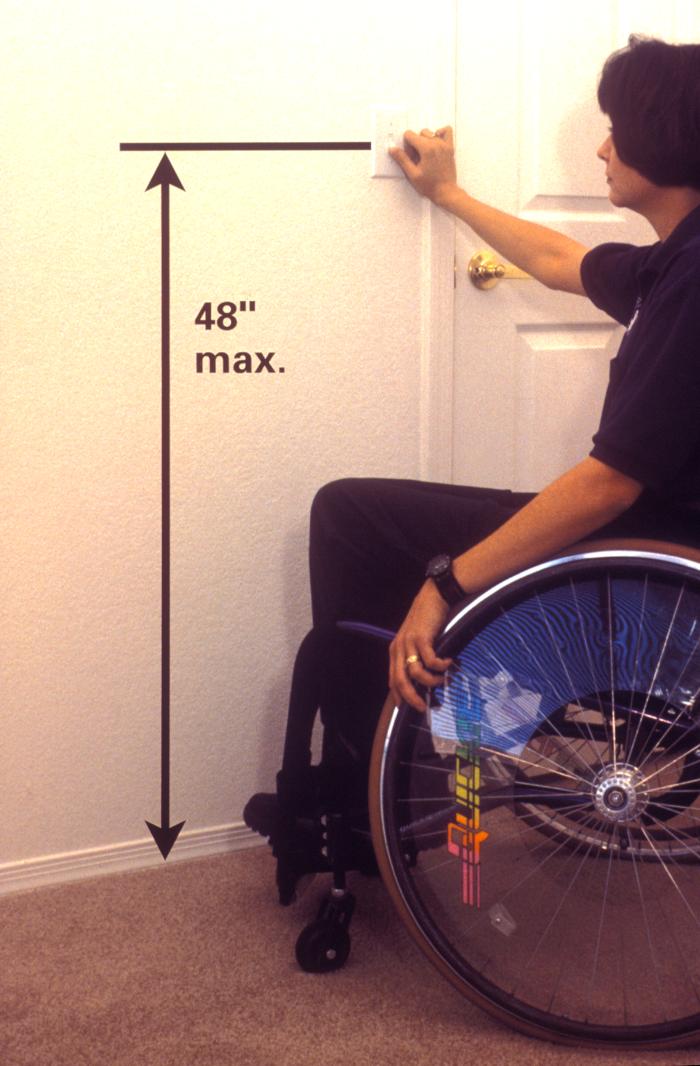 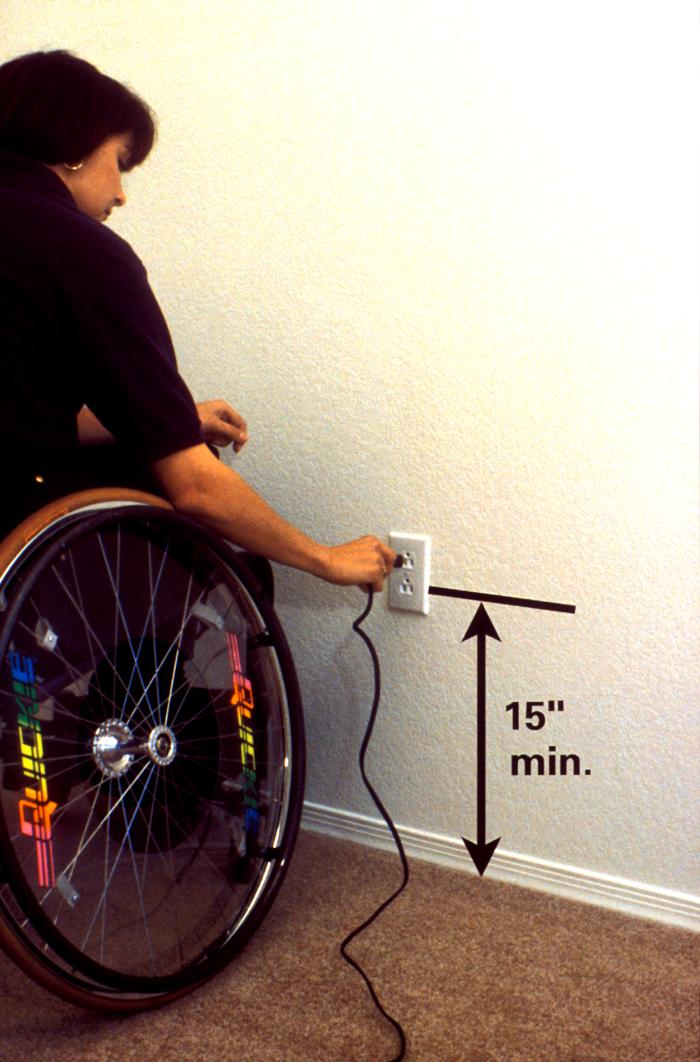 Design and Construction Requirements—Bathrooms
Reinforced walls in bathrooms for later installation of grab bars
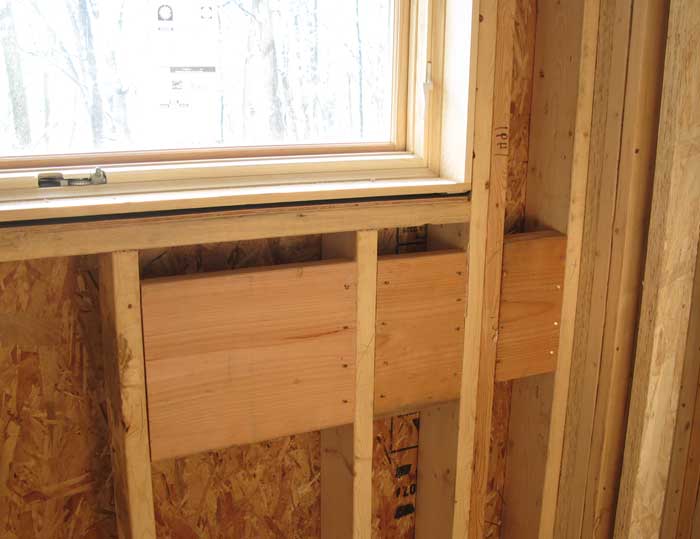 Design and Construction Requirements—Usable Kitchens and Bathrooms
Usable kitchens and bathrooms
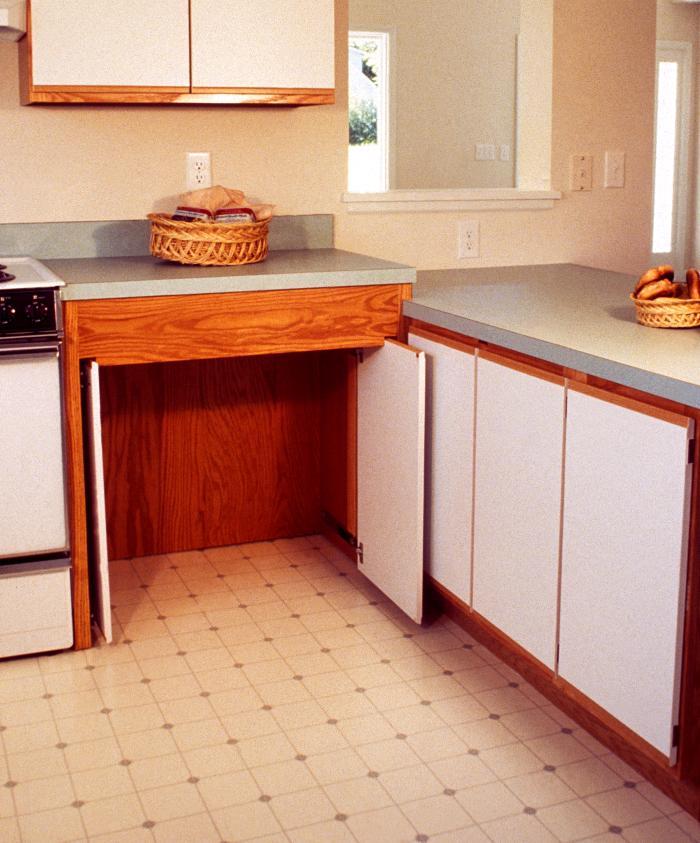 Fair Housing Accessibility FIRST
Fair Housing Accessibility FIRST promotes compliance with the Fair Housing Act Design and Construction requirements. The program offers comprehensive and detailed instruction programs, useful web resources, and a toll-free information line for technical guidance and support.
Call our toll-free Design and Construct Resource Center: 1(888) 341-7781 (V/TTY)
Online:  http://www.fairhousingfirst.org/index.asp
Questions?
Definition of Disability
A physical or mental impairment which
substantially limits one or more of a person‘s
major life activities, a record of having such an
impairment, or being regarded as having such
an impairment.
Reasonable Modification (RM)
The Act requires that landlords permit, at the
expense of the disabled person, reasonable
modifications of existing premises when 
necessary to afford such person full
enjoyment of the premises.
Reasonable Accommodation (RA)
The Act requires landlords make reasonable
accommodations in rules, policies, practices,
or services, when necessary to afford the person equal opportunity to use and enjoy a dwelling.
The Difference between Reasonable Accommodation and Reasonable Modification
A reasonable modification is a structural change
made to the premises usually paid for by the tenant.
A reasonable accommodation is a change,
exception, or adjustment to a rule, policy,
practice, or service. The housing provider is
responsible for the costs associated with a
reasonable accommodation.
Reasonable Modifications —Who Pays to Make the Modification?
Tenants generally pay the cost of making the modification.  
Housing providers pay for requested structural changes when the accessible features should have already existed in the building pursuant to the design and construct requirements of the Act.
What about removing modifications at the end of tenancy?
The tenant is obligated to restore those portions of the interior of the dwelling to their previous condition only where “it is reasonable to do so” and where the housing provider has requested the restoration, reasonable wear and tear excepted.
What about removing modifications at the end of tenancy?, cont’d.
If the modifications do not affect the housing provider’s or subsequent tenant’s use or enjoyment of the dwelling interior, the tenant cannot be required to restore the modifications to their prior state.  
Reasonable modifications such as ramps to the front door of the dwelling or modifications made to laundry rooms or building entrances are not required to be restored.
Reasonable Modification Examples
Grab bars
Ramps, Lifts
Lowering cabinets and counters
Removing lower cabinets
Widening doorways
Changing door hardware, light bulbs
Sound proofing room
Flashing smoke alarms, doorbells
Parking Spaces—Reasonable Accommodation
Courts have required housing provider to provide accessible parking as a reasonable accommodation.  
Housing providers may not require persons with disabilities to pay extra fees as a condition of receiving accessible parking spaces.
Reasonable Accommodation—The  Fair Housing Act and Section 504 Do NOT Allow
Special liability insurance, fees, or deposits as a condition of receiving a reasonable accommodation.
Reasonable Accommodation Examples
Rental Properties
Parking spaces
Payment of rent
Housing Authorities
Live-in aides
Extensions or increases in voucher amount
Prior evictions
Homeless Shelters
ADLs, Medication prompting
Bans for previous behavior
Assisted Living or Rehab facilities
Questions?
Verification of Disability
Housing provider may request information regarding the disability only if it―
Is necessary to verify that the person meets the Act’s definition of disability
Describes the needed accommodation or modification
Shows the relationship between the person’s disability and the requested accommodation or modification
http://www.hud.gov/offices/fheo/library/huddojstatement.pdf
http://www.hud.gov/offices/fheo/disabilities/reasonable_modifications_mar08.pdf
Verification of Disability, cont’d.
If disability is not obvious, supporting documents may include―
Statement by the individual with a disability
Statement by a doctor
Statement from a peer support group
Statement by a social service agency or counselor
Proof of receipt of disability benefits
Statement by a reliable third party
Assistance Animal
An animal that works, provides assistance, or performs tasks for the benefit of a person with a disability, or 
provides emotional support that alleviates one or more identified symptoms or effects of a person's disability.

An assistance animal is not a pet.
Denials of Request to Use Assistance Animals
Financial and administrative burdens. 
Direct threat of harm or substantial physical damage to the property that cannot be mitigated by a reasonable accommodation.
Assistance Animals
Requires individualized assessment that relies on objective evidence about the specific animal’s actual conduct—not on mere speculation or fear about the types of harm or damage an animal may cause and not on evidence about harm or damage that other animals have caused.
Breed, size, and weight limitations may not be applied.
Conditions and restrictions that housing providers apply to pets may not be applied to assistance animals.
Resources on the FHEO Home page
Joint Statement of HUD & DOJ on Reasonable Modifications under the FHA

Joint Statement of HUD & DOJ on Reasonable Accommodations under the FHA 

Service Animals and Assistance Animals for People with Disabilities in Housing and HUD funded programs
Denials of RAs and RMs
Review circumstances
Make request again in writing
Educate housing provider on Act
Contact Fair Housing organization or 
File complaint with HUD
Filing A Complaint
The HUD toll-free number and link to file a complaint:

1(800) 669-9777

https://portal.hud.gov/FHEO903/Form903/Form903Start.action
Slide 26 Wrap Up and Evaluation
Please click the link below  to complete your evaluation of this program:
https://vovici.com/wsb.dll/s/12291g56c85
For more information
Contact:
Claire Chantler - cchantler@nwvcil.org
Susan Crawford - susan.h.crawford@hud.gov
CIL-NET Attribution
Support for development of this training was provided by the U.S. Department of Education, Rehabilitation Services Administration under grant number H132B120001. No official endorsement of the Department of Education should be inferred. Permission is granted for duplication of any portion of this PowerPoint presentation, providing that the following credit is given to the project: Developed as part of the CIL-NET, a project of the IL NET, an ILRU/NCIL/APRIL National Training and Technical Assistance Program.